Rekenen aan reacties
Rekenen aan reacties:  massaverhouding
CH4 (g)                    2 O2 (g)                        CO2 (g)             2 H2O (l)
De molecuulverhouding waarin de stoffen reageren en ontstaan is:
        1		:	2	     :	          1		:	2




De massaverhouding  waarin  de  stoffen  reageren  en ontstaan
Verbranding van het gas methaan.
CH4 (g)                    2 O2 (g)                        CO2 (g)             2 H2O (l)
De molecuulverhouding waarin de stoffen reageren en ontstaan is:
        1		:	2	     :	          1		:	2




De massaverhouding  waarin  de  stoffen  reageren  en ontstaan
Verbranding van het gas methaan.
CH4 (g)                    2 O2 (g)                        CO2 (g)               2 H2O (l)
+
+
O
O
H
H
H
H
O
O
O
O
CH4 (g)                    2 O2 (g)                        CO2 (g)             2 H2O (l)


     De molecuulverhouding waarin de stoffen reageren en ontstaan is:
        1		:	2	     :	          1		:	2





     
1x12,01	         4x16,00                     1x12,01                2x16,00
4x  1,008                                                         2x16,00                4x  1,008
H
O
+
+
C
C
H
H
CH4 (g)                    2 O2 (g)                        CO2 (g)               2 H2O (l)
+
+
H
O
O
O
H
H
H
H
O
O
O
O
CH4 (g)                    2 O2 (g)                        CO2 (g)             2 H2O (l)


     De molecuulverhouding waarin de stoffen reageren en ontstaan:
        1		:	2	     :	          1		:	2





     
1x12,01	         4x16,00                     1x12,01                2x16,00
4x  1,008                                                         2x16,00                4x  1,008
H
O
+
+
C
C
H
H
CH4 (g)                    2 O2 (g)                        CO2 (g)               2 H2O (l)
+
+
H
O
O
O
H
H
H
H
O
O
O
O
CH4 (g)                    2 O2 (g)                        CO2 (g)             2 H2O (l)


     De molecuulverhouding waarin de stoffen reageren en ontstaan::
        1		:	2	     :	          1		:	2





     De massaverhouding waarin de stoffen reageren en ontstaan:

1x12,01	         4x16,00                     1x12,01                2x16,00
4x  1,008                                                         2x16,00                4x  1,008
H
O
+
+
C
C
H
H
CH4 (g)                    2 O2 (g)                        CO2 (g)               2 H2O (l)
+
+
H
O
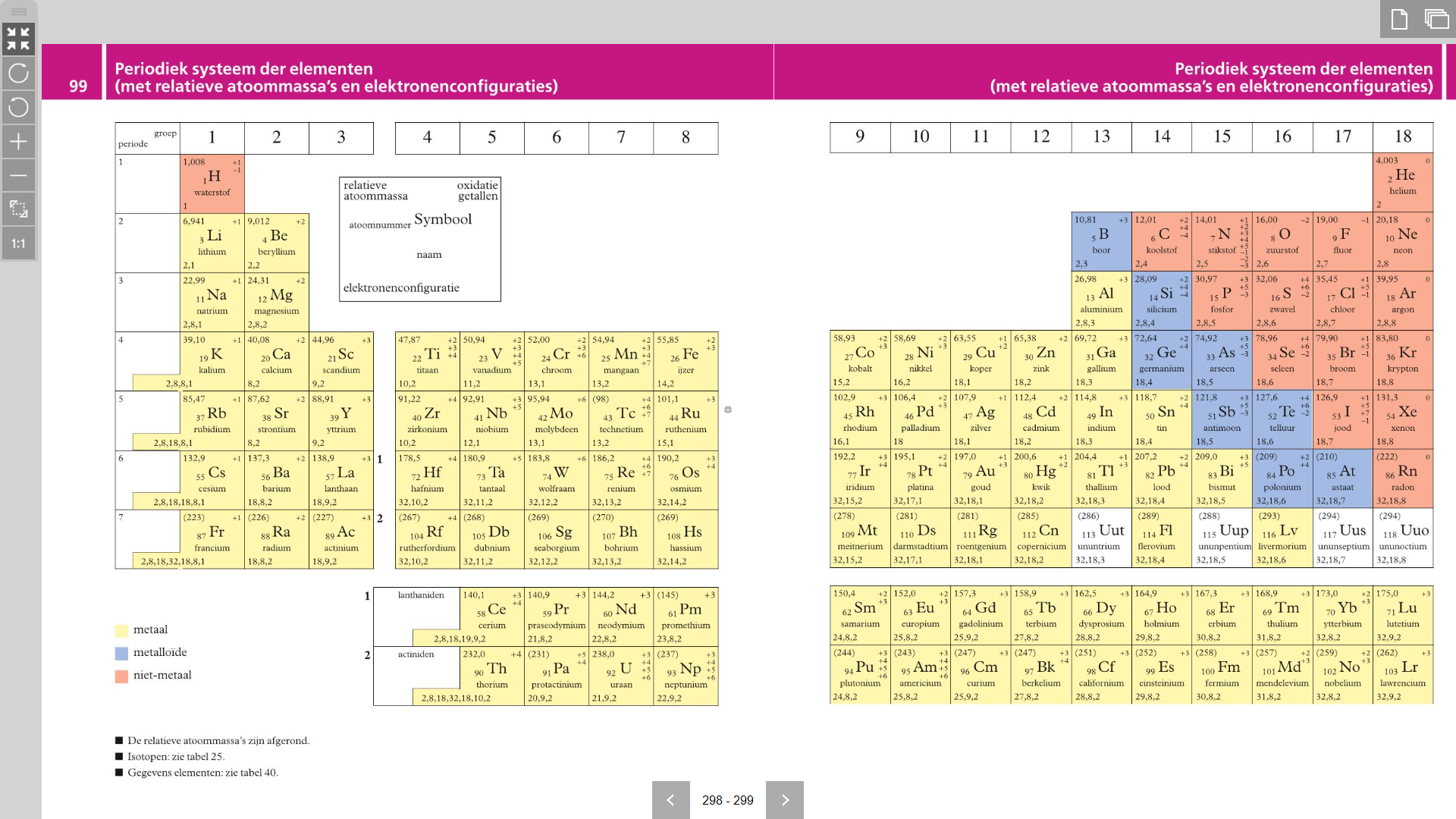 CH4 (g)                    2 O2 (g)                        CO2 (g)               2 H2O (l)
+
+
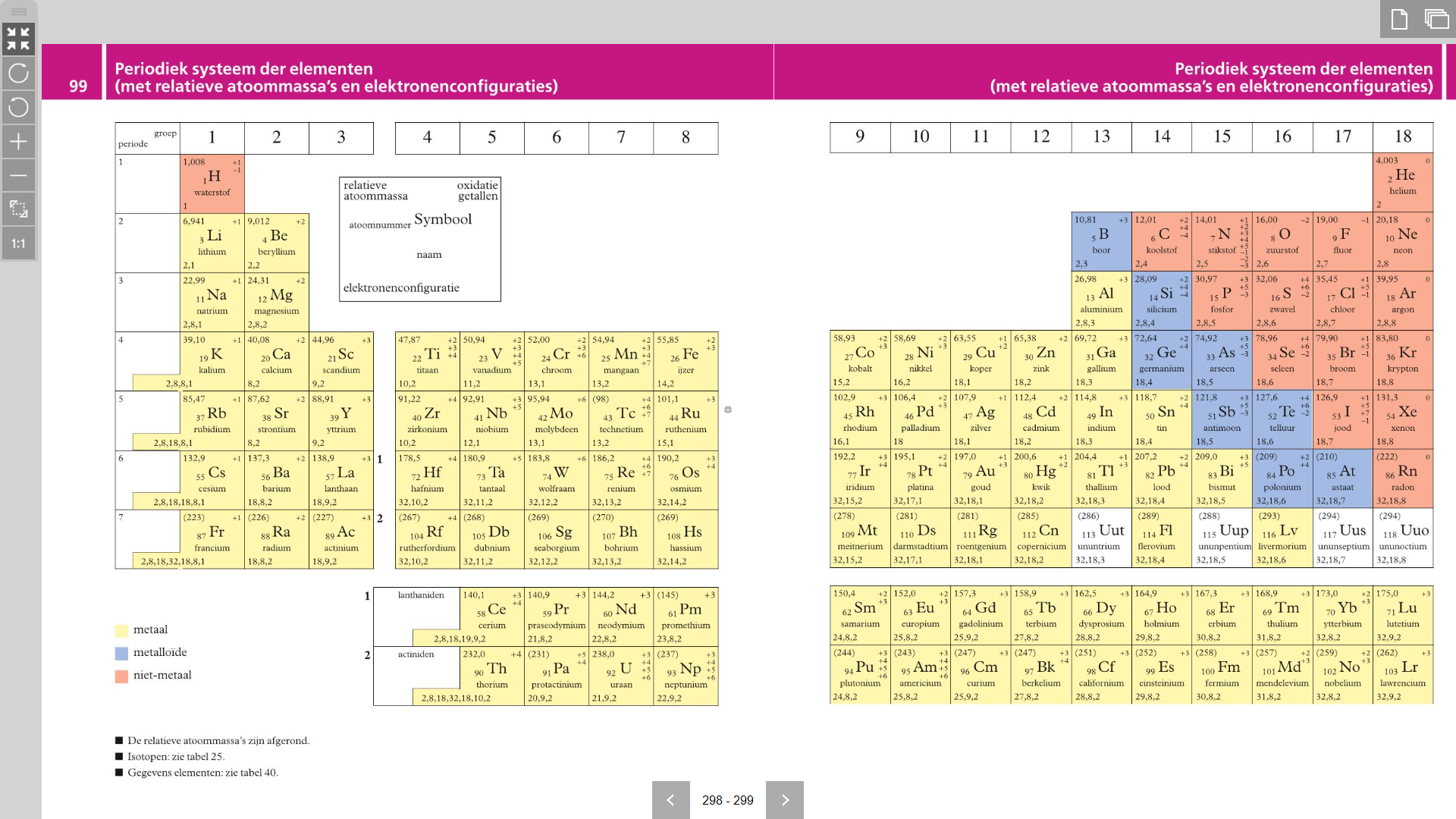 CH4 (g)                    2 O2 (g)                        CO2 (g)               2 H2O (l)
+
+
O
O
H
H
H
H
O
O
O
O
CH4 (g)                    2 O2 (g)                        CO2 (g)             2 H2O (l)


     De molecuulverhouding waarin de stoffen reageren en ontstaan is:
        1		:	2	     :	          1		:	2





     De massaverhouding waarin de stoffen reageren en ontstaan:

1x12,01	         4x16,00                     1x12,01                2x16,00
4x  1,008                                                         2x16,00                4x  1,008
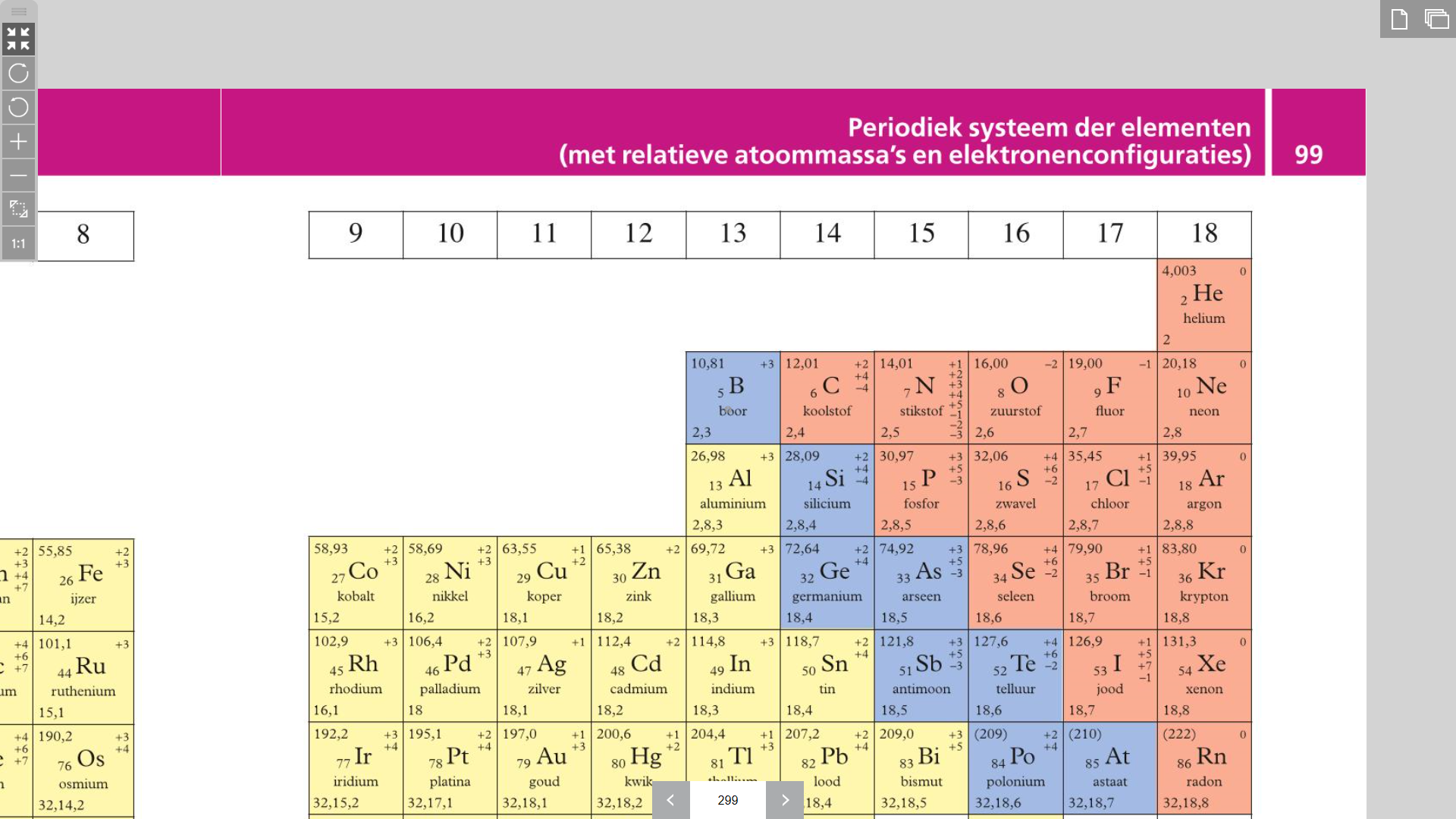 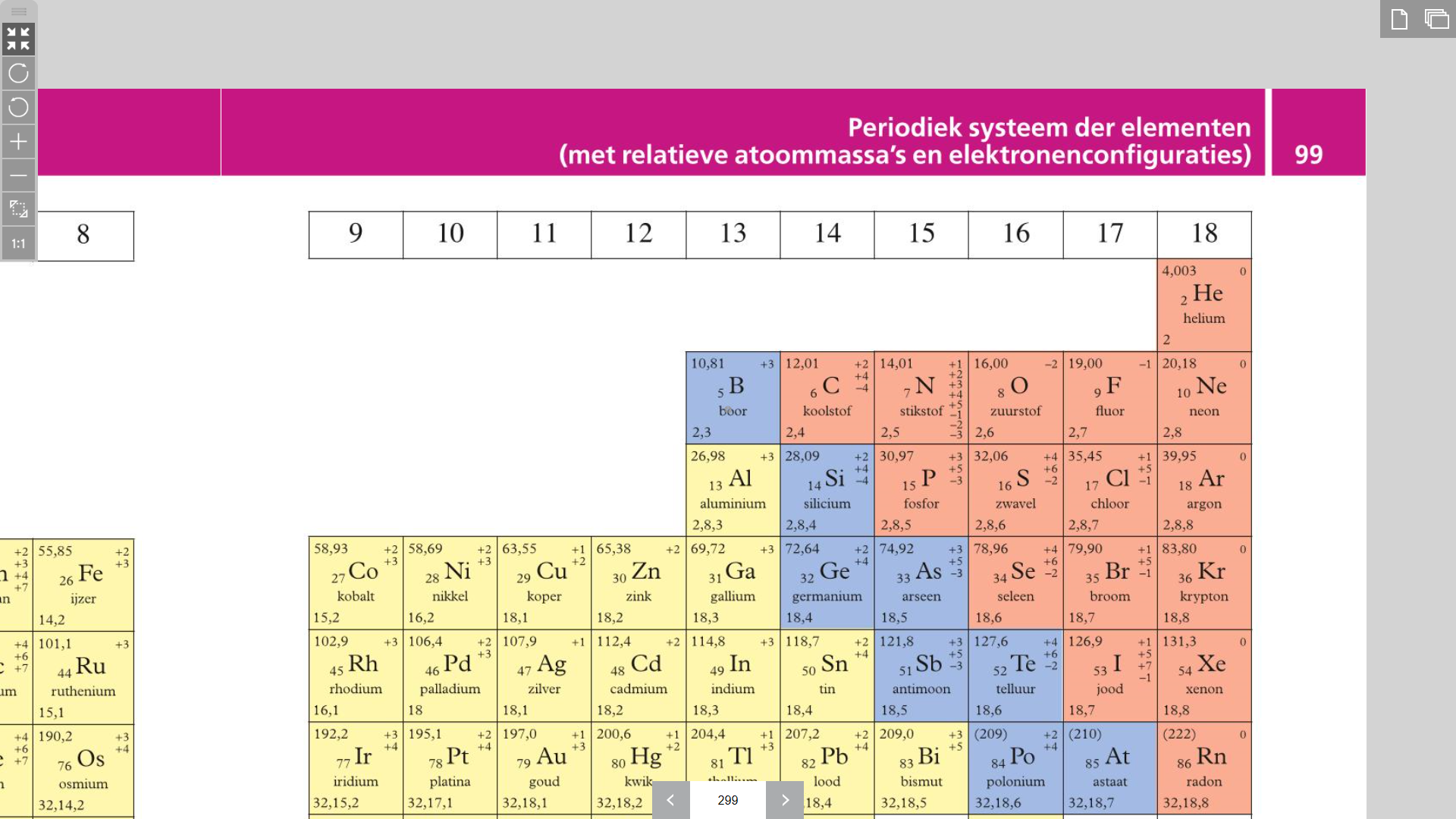 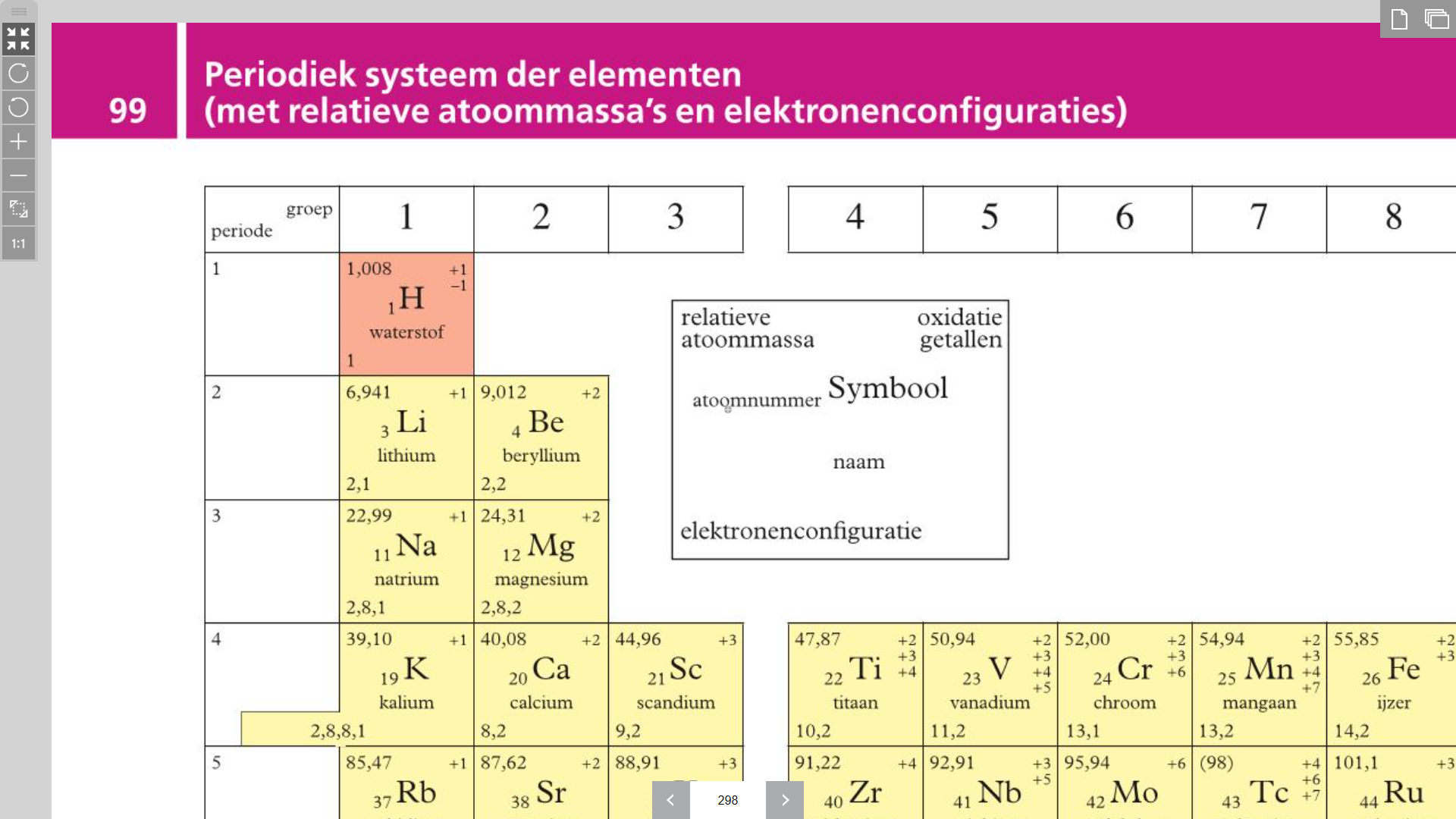 H
O
+
+
C
C
H
H
CH4 (g)                    2 O2 (g)                        CO2 (g)               2 H2O (l)
+
+
H
O
O
O
H
H
H
H
O
O
O
O
CH4 (g)                    2 O2 (g)                        CO2 (g)             2 H2O (l)


     De molecuulverhouding waarin de stoffen reageren en ontstaan is:
        1		:	2	     :	          1		:	2





     De massaverhouding waarin de stoffen reageren en ontstaan:

1x12,01	         4x16,00                     1x12,01                2x16,00
4x  1,008                                                         2x16,00                4x  1,008
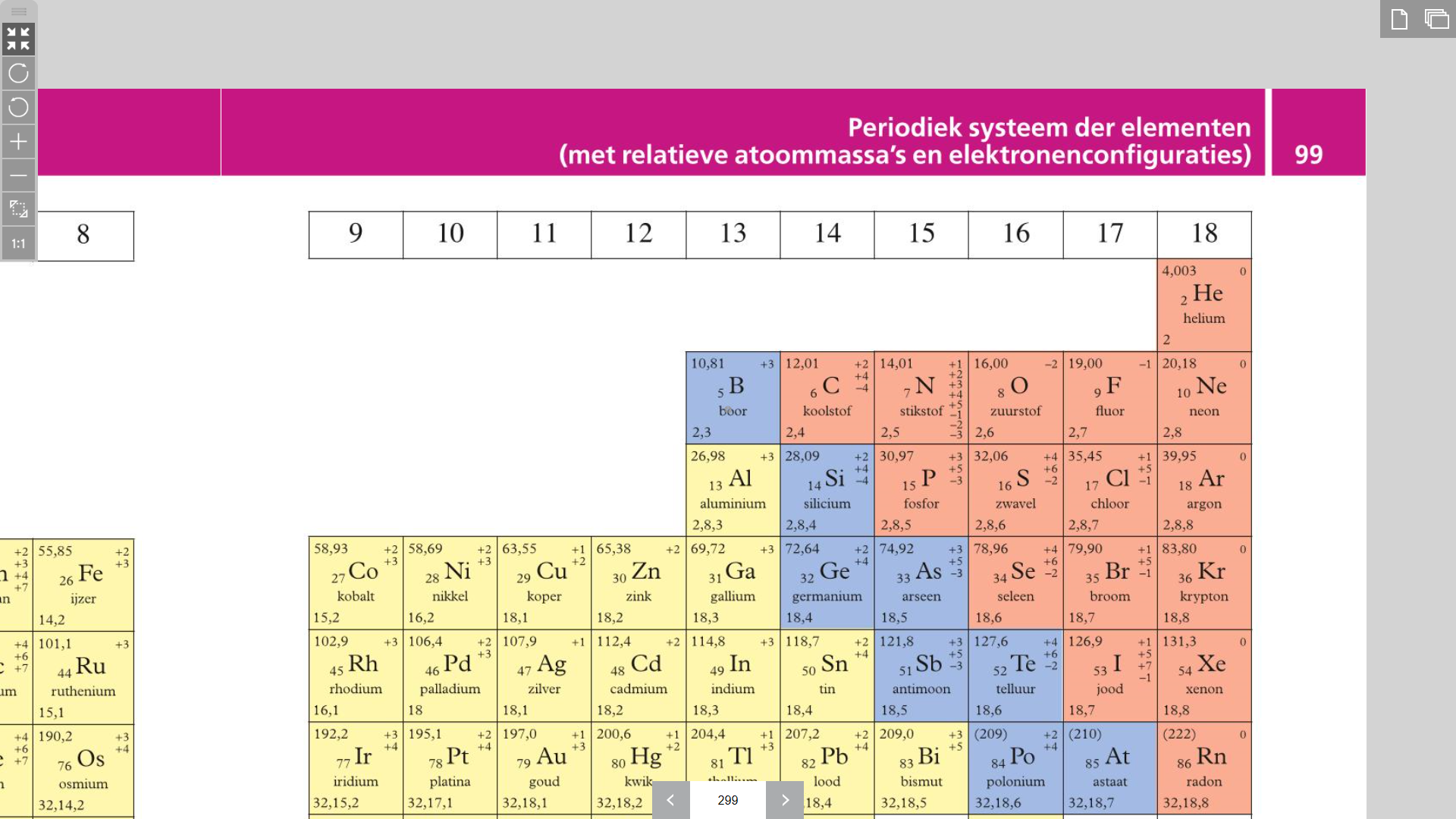 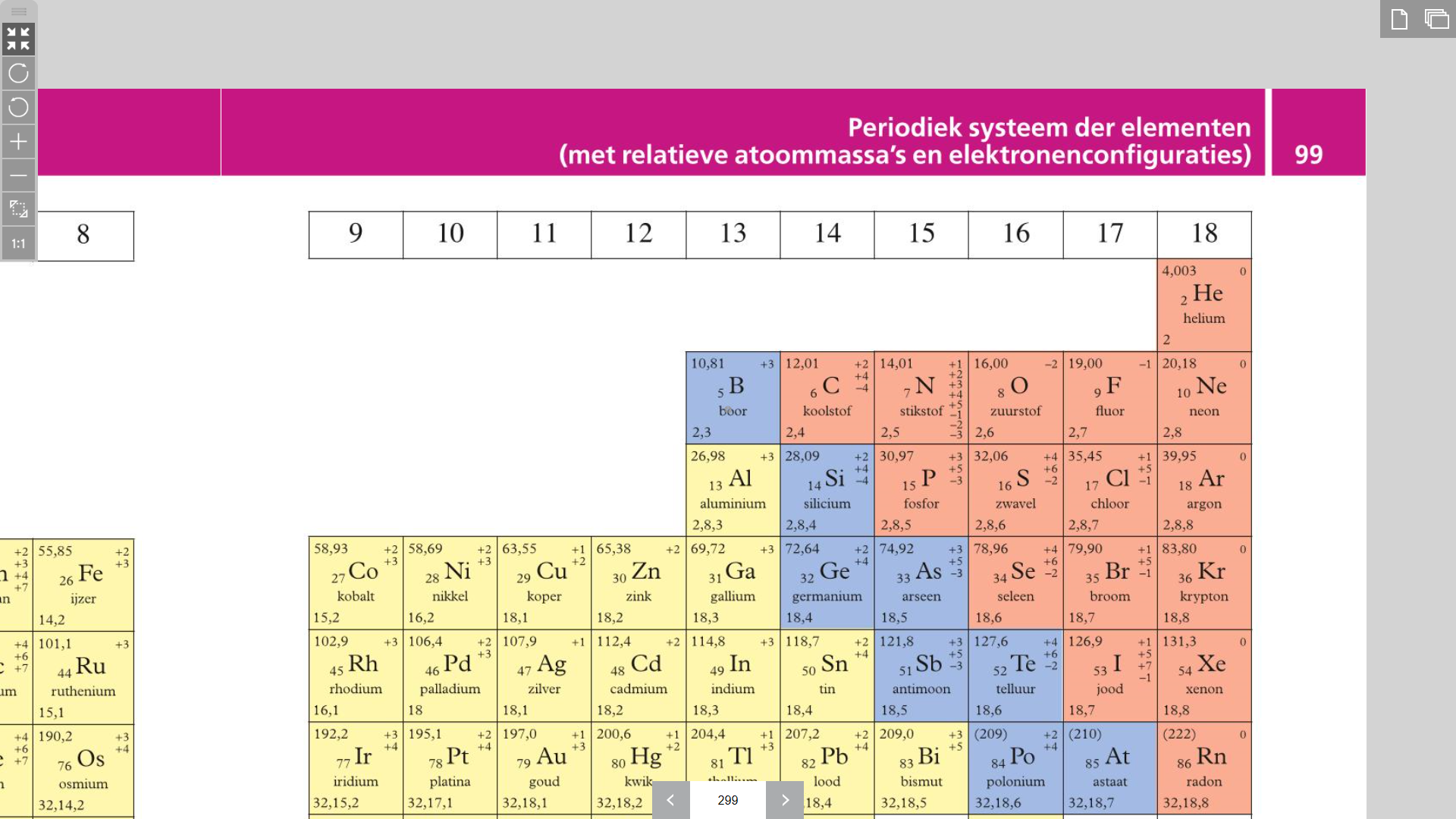 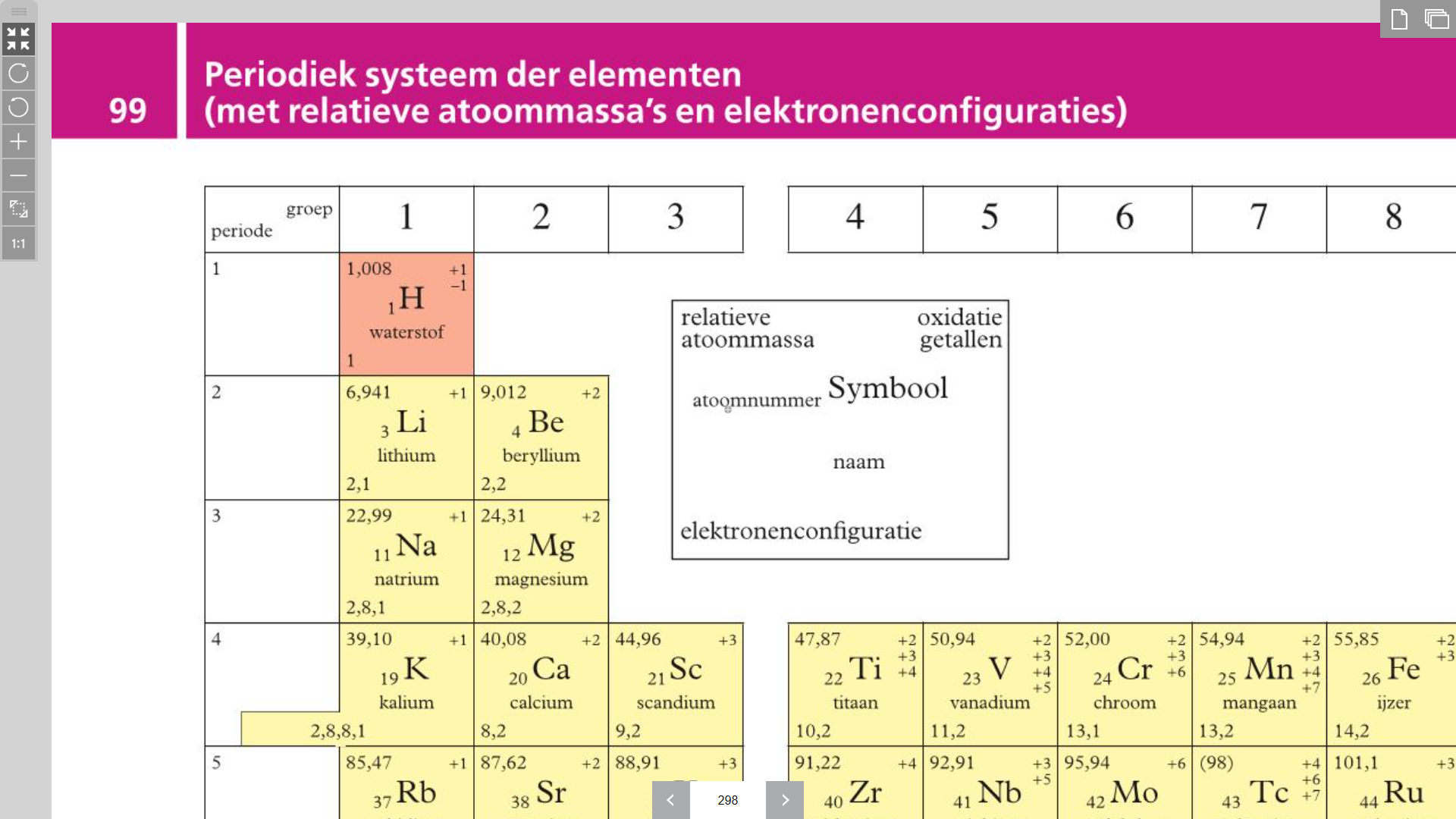 H
O
+
+
C
C
H
H
CH4 (g)                    2 O2 (g)                        CO2 (g)               2 H2O (l)
+
+
H
O
O
O
H
H
H
H
O
O
O
O
CH4 (g)                    2 O2 (g)                        CO2 (g)             2 H2O (l)


     De molecuulverhouding waarin de stoffen reageren en ontstaan is:
        1		:	2	     :	          1		:	2





     De massaverhouding waarin de stoffen reageren en ontstaan:

1x12,01	         4x16,00                     1x12,01                2x16,00
4x  1,008                                                         2x16,00                4x  1,008
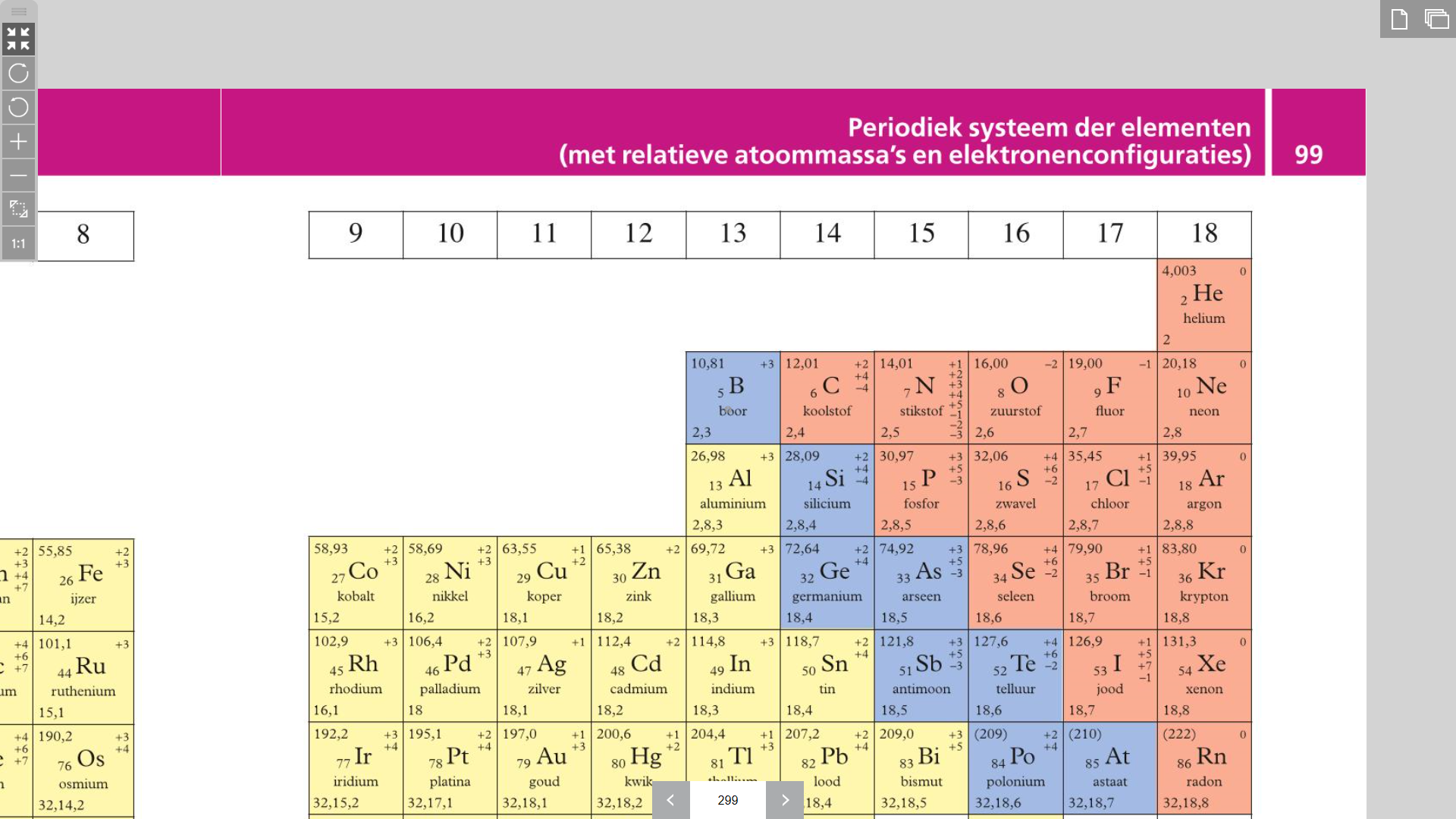 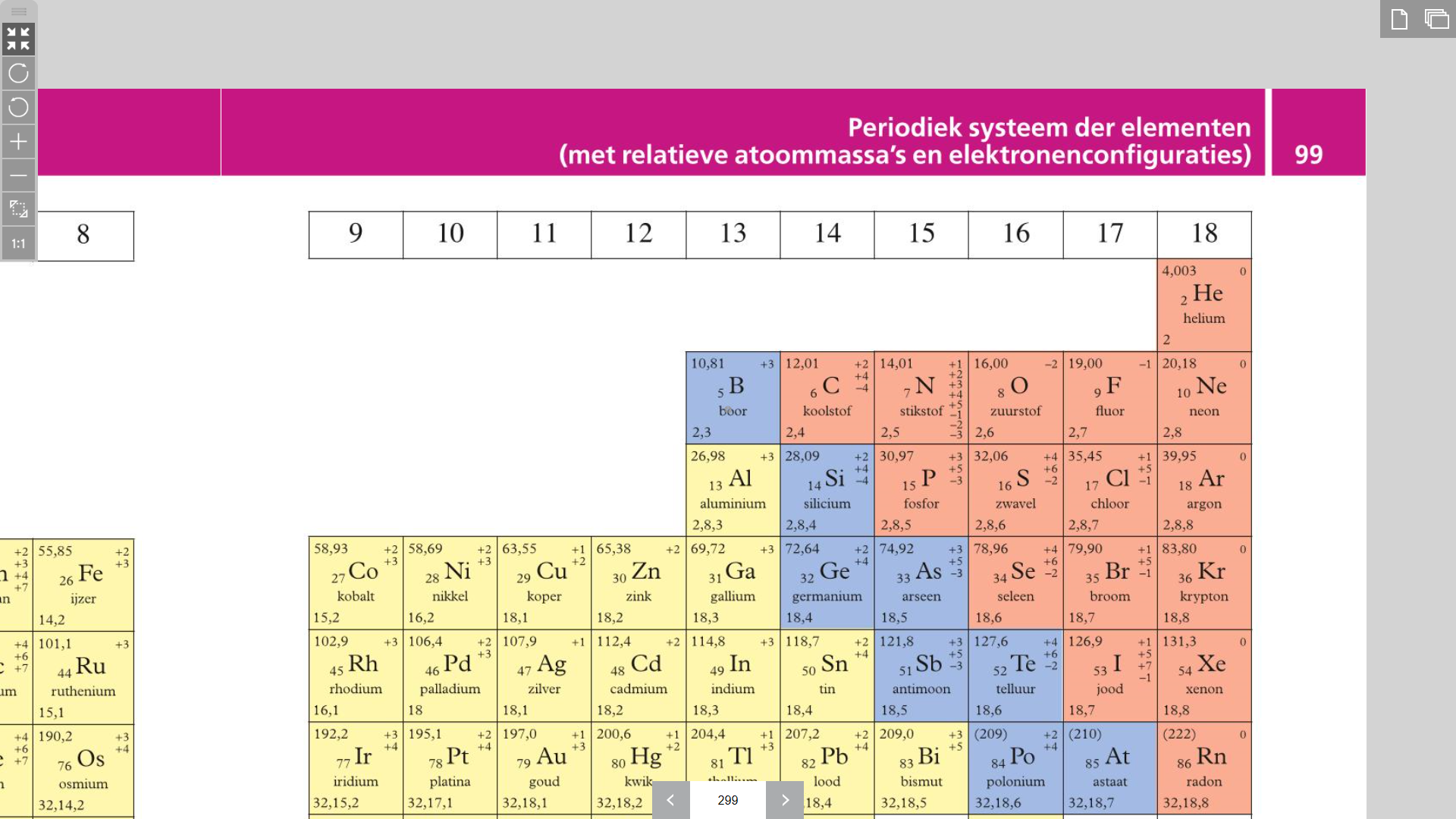 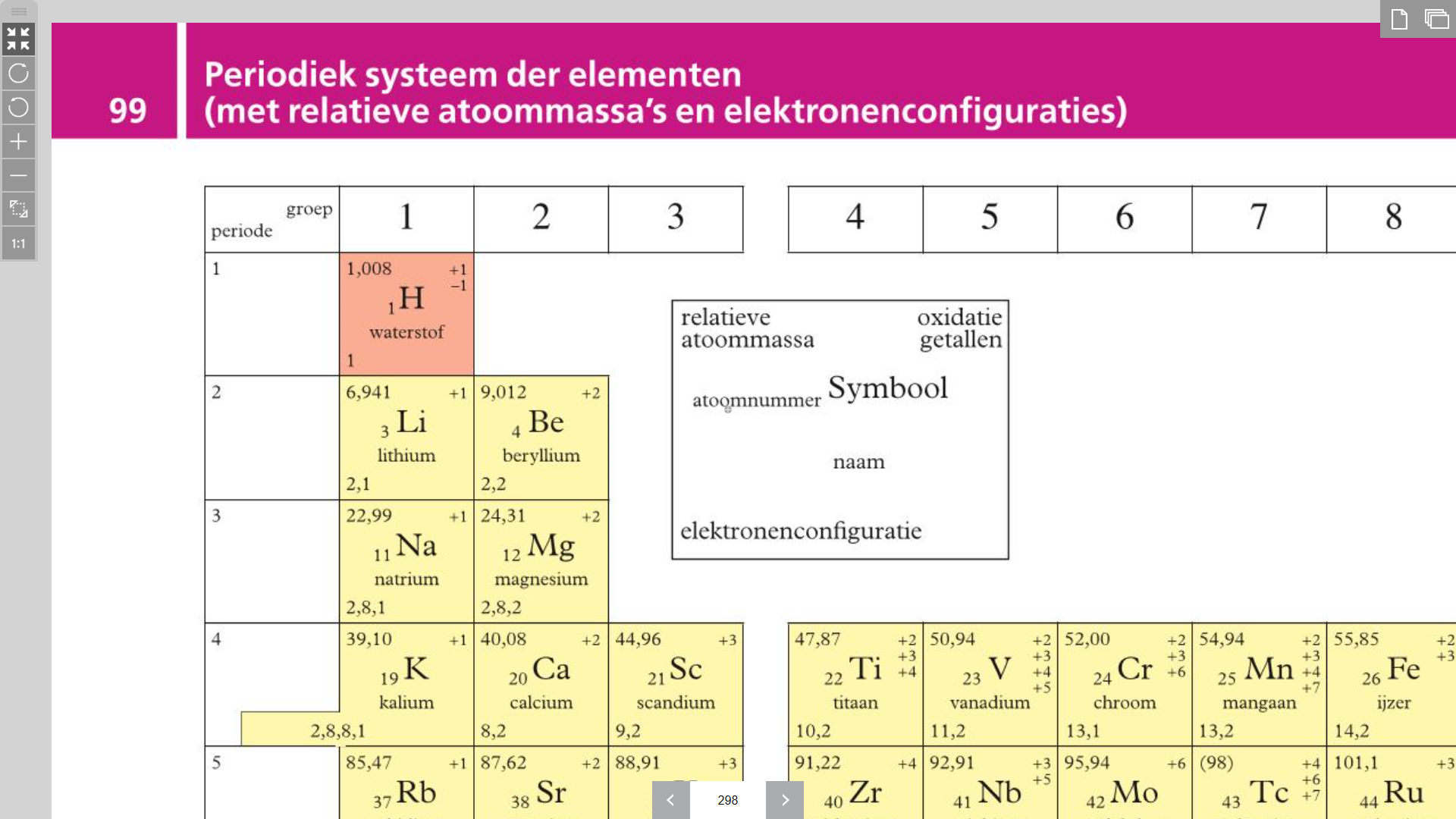 H
O
+
+
C
C
H
H
CH4 (g)                    2 O2 (g)                        CO2 (g)               2 H2O (l)
+
+
H
O
O
O
H
H
H
H
O
O
O
O
CH4 (g)                    2 O2 (g)                        CO2 (g)             2 H2O (l)


     De molecuulverhouding waarin de stoffen reageren en ontstaan is:
        1		:	2	     :	          1		:	2





     De massaverhouding waarin de stoffen reageren en ontstaan:

1x12,01	         4x16,00                     1x12,01                2x16,00
4x  1,008                                                         2x16,00                4x  1,008
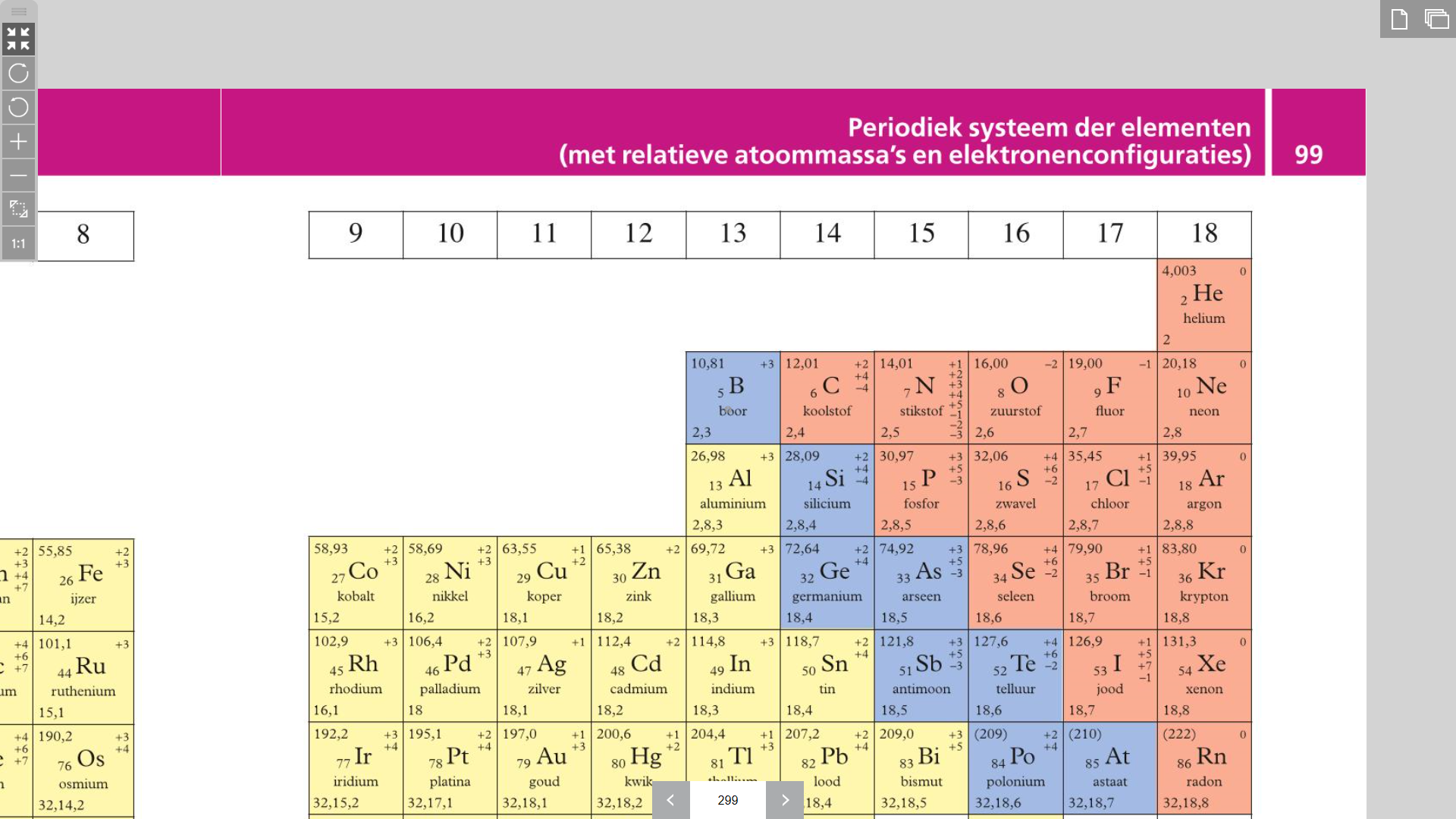 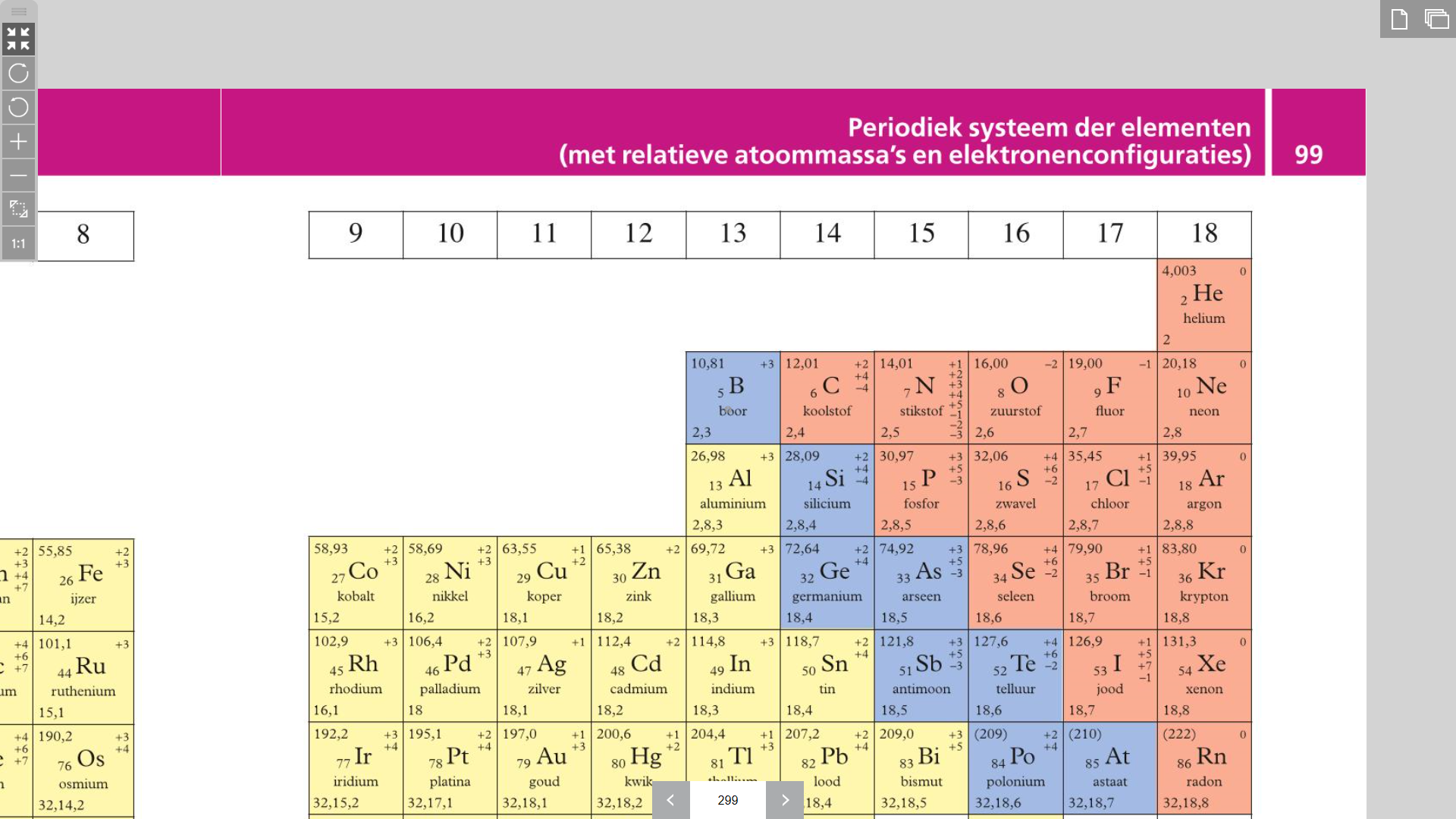 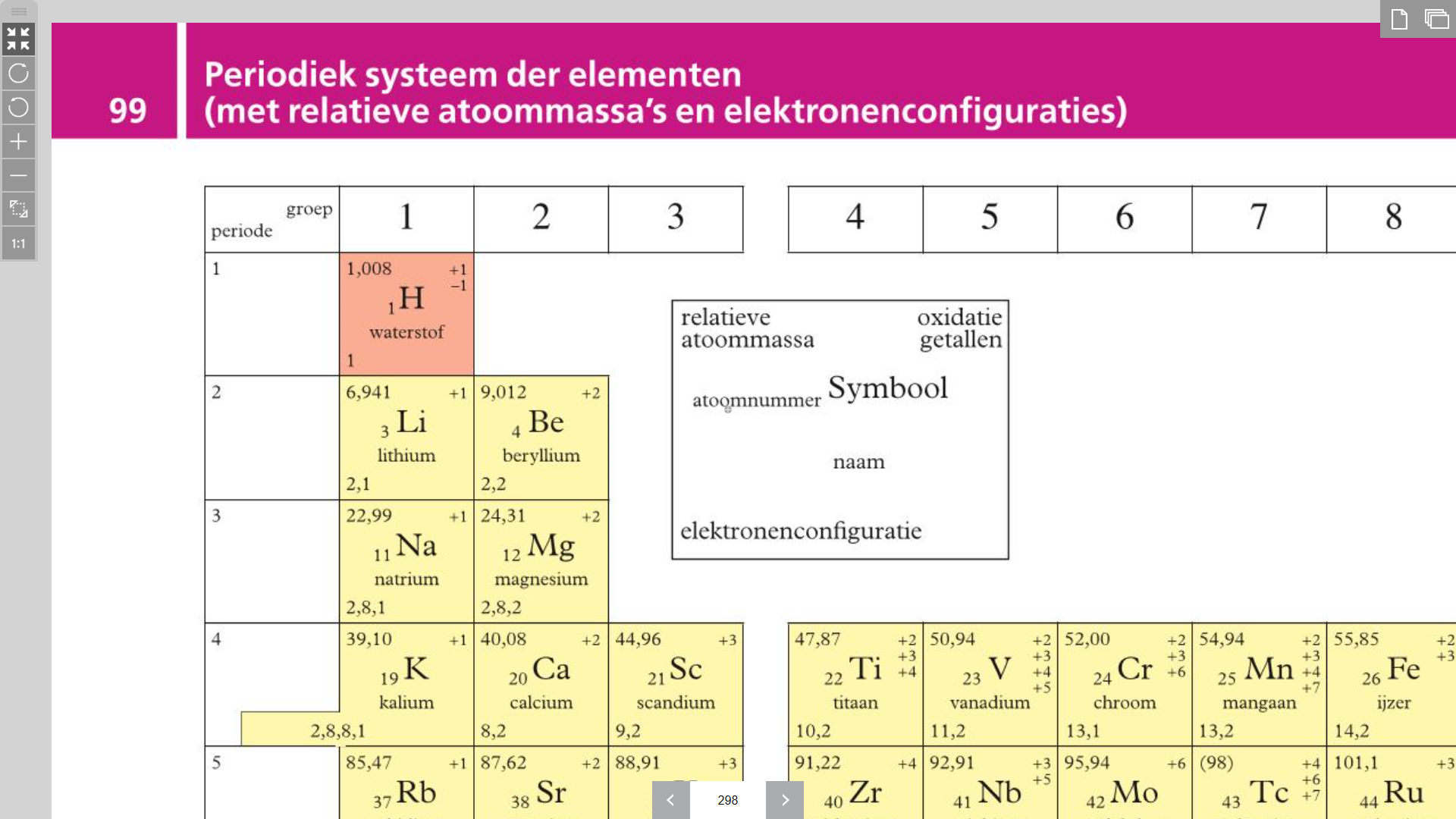 H
O
+
+
C
C
H
H
CH4 (g)                    2 O2 (g)                        CO2 (g)               2 H2O (l)
+
+
H
O
O
O
H
H
H
H
O
O
O
O
CH4 (g)                    2 O2 (g)                        CO2 (g)             2 H2O (l)


     De molecuulverhouding waarin de stoffen reageren en ontstaan is:
        1		:	2	     :	          1		:	2





     De massaverhouding waarin de stoffen reageren en ontstaan:

1x12,01	         4x16,00                     1x12,01                2x16,00
4x  1,008                                                         2x16,00                4x  1,008
H
O
+
+
C
C
H
H
CH4 (g)                    2 O2 (g)                        CO2 (g)               2 H2O (l)
+
+
H
O
O
O
H
H
H
H
O
O
O
O
CH4 (g)                    2 O2 (g)                        CO2 (g)             2 H2O (l)


     De molecuulverhouding waarin de stoffen reageren en ontstaan is:
        1		:	2	     :	          1		:	2





     De massaverhouding waarin de stoffen reageren en ontstaan:

1x12,01	         4x16,00                     1x12,01                2x16,00
4x  1,008                                                         2x16,00                4x  1,008
H
O
+
+
C
C
H
H
CH4 (g)                    2 O2 (g)                        CO2 (g)               2 H2O (l)
+
+
H
O
O
O
H
H
H
H
O
O
O
O
CH4 (g)                    2 O2 (g)                        CO2 (g)             2 H2O (l)


     De molecuulverhouding waarin de stoffen reageren en ontstaan is:
        1		:	2	     :	          1		:	2





     De massaverhouding waarin de stoffen reageren en ontstaan:

1x12,01	         4x16,00                     1x12,01                2x16,00
4x  1,008                                                         2x16,00                4x  1,008
    16,04  u         :                  64,00 u      :                                                                44,01 u      :                        36,03  u
H
O
+
+
C
C
H
H
CH4 (g)                    2 O2 (g)                        CO2 (g)               2 H2O (l)
+
+
H
O
O
O
H
H
H
H
O
O
O
O
CH4 (g)                    2 O2 (g)                        CO2 (g)             2 H2O (l)


     De molecuulverhouding waarin de stoffen reageren en ontstaan is:
        1		:	2	     :	          1		:	2





     De massaverhouding waarin de stoffen reageren en ontstaan:

1x12,01	         4x16,00                     1x12,01                2x16,00
4x  1,008                                                         2x16,00                4x  1,008
    16,04  u         :                  64,00 u      :                                                                44,01 u      :                        36,03  u
H
O
+
+
C
C
H
H
CH4 (g)                    2 O2 (g)                        CO2 (g)               2 H2O (l)
+
+
H
O
CH4 (g)                    2 O2 (g)                        CO2 (g)             2 H2O (l)
    
   	16,04       	:      	64,00             :                          	44,01       	:    	36,03
CH4 (g)                    2 O2 (g)                        CO2 (g)               2 H2O (l)
+
+
CH4 (g)                    2 O2 (g)                        CO2 (g)             2 H2O (l)
    
   	16,04       	:      	64,00             :                          	44,01       	:    	36,03

    16,04 g          	:        	64,00 g       	:           	44,01 g     	:   	36,03 g
CH4 (g)                    2 O2 (g)                        CO2 (g)               2 H2O (l)
+
+
CH4 (g)                    2 O2 (g)                        CO2 (g)             2 H2O (l)
    
   	16,04       	:      	64,00             :                          	44,01       	:    	36,03

    16,04 g          	:        	64,00 g       	:           	44,01 g     	:   	36,03 g

 	16,04 kg        	:       	64,00 kg     	:           	44,01 kg   	:    	36,03 kg
CH4 (g)                    2 O2 (g)                        CO2 (g)               2 H2O (l)
+
+
CH4 (g)                    2 O2 (g)                        CO2 (g)             2 H2O (l)
    
   	16,04       	:      	64,00             :                          	44,01       	:    	36,03

    16,04 g          	:        	64,00 g       	:           	44,01 g     	:   	36,03 g

 	16,04 kg        	:       	64,00 kg     	:           	44,01 kg   	:    	36,03 kg

 	32,08 g          	:        128,00 g         :            	88,02 g       :    	72,06 g
CH4 (g)                    2 O2 (g)                        CO2 (g)               2 H2O (l)
+
+
Als natrium en chloor met elkaar reageren ontstaat er natriumchloride, NaCl .
Als natrium en chloor met elkaar reageren ontstaat er natriumchloride, NaCl .
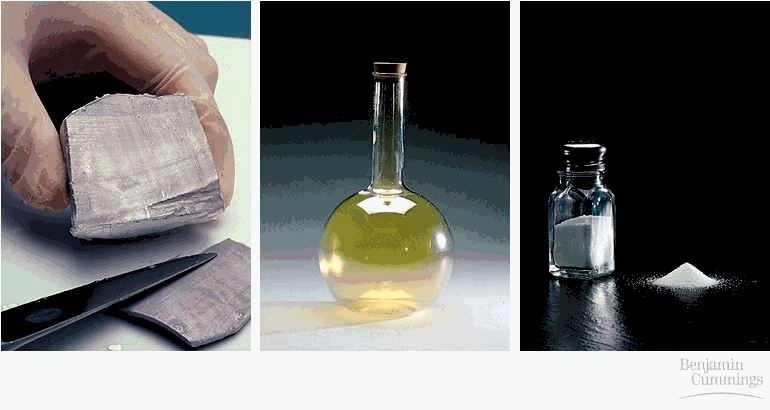 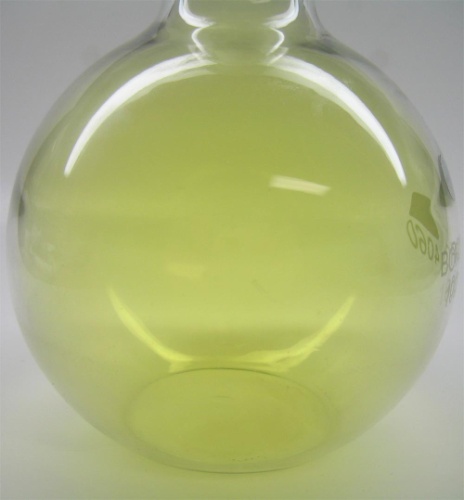 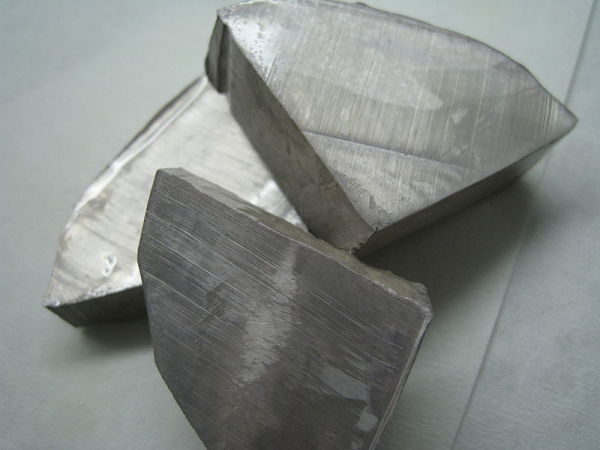 +
Als natrium en chloor met elkaar reageren ontstaat er natriumchloride, NaCl .
  
  Gegeven: natrium en chloor reageren met elkaar in de massaverhouding 22,99 : 35,45
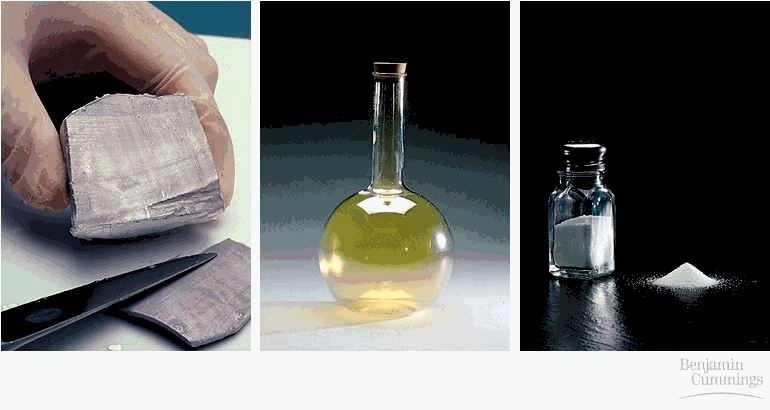 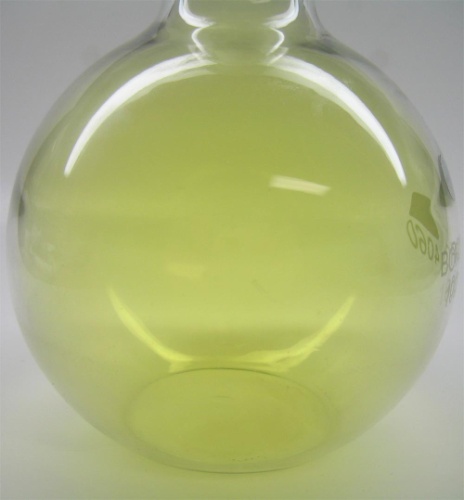 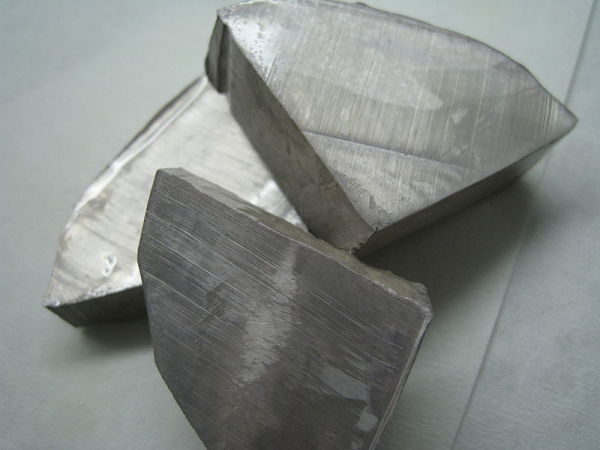 +
Als natrium en chloor met elkaar reageren ontstaat er natriumchloride, NaCl .
  
  Gegeven: natrium en chloor reageren met elkaar in de massaverhouding 22,99 : 35,45

  1  Bereken hoeveel gram chloor er kan reageren met 15,6 g natrium.
                                                                           
  2  Hoeveel natriumchloride ontstaat er dan?
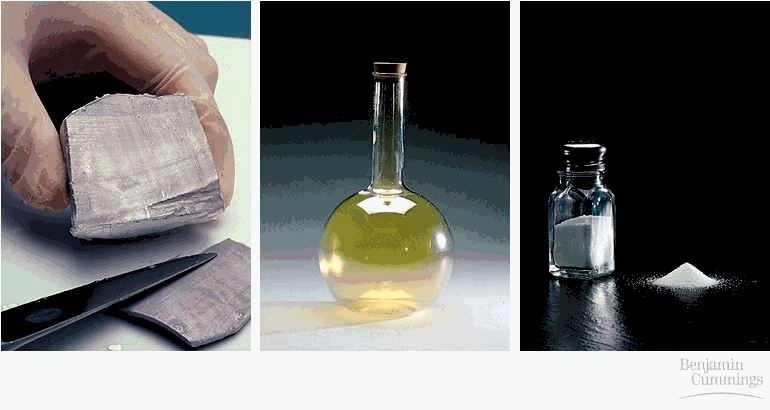 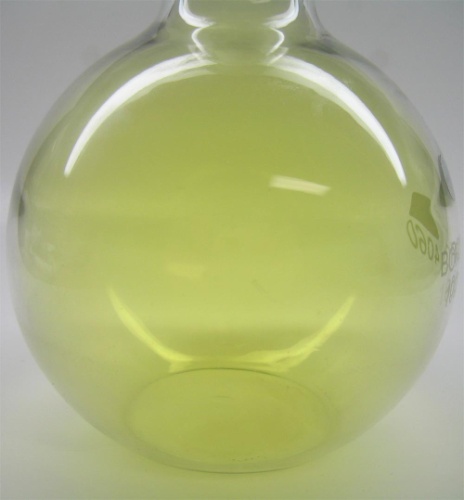 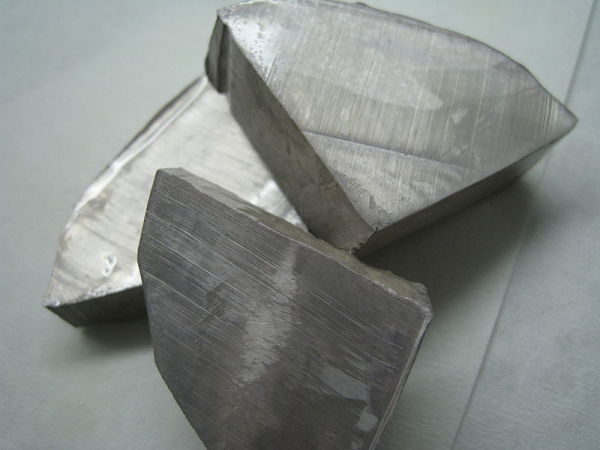 +
Als natrium en chloor met elkaar reageren ontstaat er natriumchloride, NaCl .
  
  Gegeven: natrium en chloor reageren met elkaar in de massaverhouding 22,99 : 35,45

  1  Bereken hoeveel gram chloor er kan reageren met 15,6 g natrium.
Als natrium en chloor met elkaar reageren ontstaat er natriumchloride, NaCl .
  
  Gegeven: natrium en chloor reageren met elkaar in de massaverhouding 22,99 : 35,45

  1  Bereken hoeveel gram chloor er kan reageren met 15,6 g natrium.
 
                                                                            2 Na        +        Cl2            2 NaCl
Als natrium en chloor met elkaar reageren ontstaat er natriumchloride, NaCl .
  
  Gegeven: natrium en chloor reageren met elkaar in de massaverhouding 22,99 : 35,45

  1  Bereken hoeveel gram chloor er kan reageren met 15,6 g natrium.
 
                                                                            2 Na        +        Cl2            2 NaCl
Als natrium en chloor met elkaar reageren ontstaat er natriumchloride, NaCl .
  
  Gegeven: natrium en chloor reageren met elkaar in de massaverhouding 22,99 : 35,45

  1  Bereken hoeveel gram chloor er kan reageren met 15,6 g natrium.
 
                                                                            2 Na        +        Cl2            2 NaCl
Als natrium en chloor met elkaar reageren ontstaat er natriumchloride, NaCl .
  
  Gegeven: natrium en chloor reageren met elkaar in de massaverhouding 22,99 : 35,45

  1  Bereken hoeveel gram chloor er kan reageren met 15,6 g natrium.
 
                                                                            2 Na        +        Cl2            2 NaCl
Als natrium en chloor met elkaar reageren ontstaat er natriumchloride, NaCl .
  
  Gegeven: natrium en chloor reageren met elkaar in de massaverhouding 22,99 : 35,45

  1  Bereken hoeveel gram chloor er kan reageren met 15,6 g natrium.
 
                                                                            2 Na        +        Cl2            2 NaCl
Als natrium en chloor met elkaar reageren ontstaat er natriumchloride, NaCl .
  
  Gegeven: natrium en chloor reageren met elkaar in de massaverhouding 22,99 : 35,45

  1  Bereken hoeveel gram chloor er kan reageren met 15,6 g natrium.
 
                                                                            2 Na        +        Cl2            2 NaCl
Als natrium en chloor met elkaar reageren ontstaat er natriumchloride, NaCl .
  
  Gegeven: natrium en chloor reageren met elkaar in de massaverhouding 22,99 : 35,45

  1  Bereken hoeveel gram chloor er kan reageren met 15,6 g natrium.
 
                                                                            2 Na        +        Cl2            2 NaCl
? = 24,1 g  chloor
Als natrium en chloor met elkaar reageren ontstaat er natriumchloride, NaCl .
  
  Gegeven: natrium en chloor reageren met elkaar in de massaverhouding 22,99 : 35,45

  1  Bereken hoeveel gram chloor er kan reageren met 15,6 g natrium.
 
                                                                            2 Na        +        Cl2            2 NaCl                            
         
         







					

  2  Hoeveel natriumchloride ontstaat er dan?
Als natrium en chloor met elkaar reageren ontstaat er natriumchloride, NaCl .
  
  Gegeven: natrium en chloor reageren met elkaar in de massaverhouding 22,99 : 35,45

  1  Bereken hoeveel gram chloor er kan reageren met 15,6 g natrium.
 
                                                                            2 Na        +        Cl2            2 NaCl                            
         
         







					

  2  Hoeveel natriumchloride ontstaat er dan?
						
                                     Wet van behoud van massa:    15,6 + 24,1 = 39,7 g natriumchloride
Als natrium en chloor met elkaar reageren ontstaat er natriumchloride, NaCl .
  
  Gegeven: natrium en chloor reageren met elkaar in de massaverhouding 22,99 : 35,45

  1  Bereken hoeveel gram chloor er kan reageren met 15,6 g natrium.
 
                                                                            2 Na        +        Cl2            2 NaCl                            
         
         







					

  2  Hoeveel natriumchloride ontstaat er dan?
Als natrium en chloor met elkaar reageren ontstaat er natriumchloride, NaCl .
  
  Gegeven: natrium en chloor reageren met elkaar in de massaverhouding 22,99 : 35,45

  1  Bereken hoeveel gram chloor er kan reageren met 15,6 g natrium.
 
                                                                            2 Na        +        Cl2            2 NaCl                            
         
         







					

  2  Hoeveel natriumchloride ontstaat er dan?
Als natrium en chloor met elkaar reageren ontstaat er natriumchloride, NaCl .
  
  Gegeven: natrium en chloor reageren met elkaar in de massaverhouding 22,99 : 35,45

  1  Bereken hoeveel gram chloor er kan reageren met 15,6 g natrium.
 
                                                                            2 Na        +        Cl2            2 NaCl                            
         
         







					

  2  Hoeveel natriumchloride ontstaat er dan?
Als natrium en chloor met elkaar reageren ontstaat er natriumchloride, NaCl .
  
  Gegeven: natrium en chloor reageren met elkaar in de massaverhouding 22,99 : 35,45

  1  Bereken hoeveel gram chloor er kan reageren met 15,6 g natrium.
 
                                                                            2 Na        +        Cl2            2 NaCl                            
         
         







					

  2  Hoeveel natriumchloride ontstaat er dan?
Als natrium en chloor met elkaar reageren ontstaat er natriumchloride, NaCl .
  
  Gegeven: natrium en chloor reageren met elkaar in de massaverhouding 22,99 : 35,45

  1  Bereken hoeveel gram chloor er kan reageren met 15,6 g natrium.
 
                                                                            2 Na        +        Cl2            2 NaCl                            
         
         







					

  2  Hoeveel natriumchloride ontstaat er dan?        		? = 39,7 g natriumchloride
CH4 (g)                     2 O2 (g)                        CO2 (g)                 2 H2O (l)
Verbranding van het gas methaan. Er ontstaat koolstofdioxide en water.
CH4 (g)   +   2 O2 (g)        CO2 (g)  +  2 H2O (l)

  Hoeveel gram zuurstof reageert er met 8,0 g methaan?
Verbranding van het gas methaan. Er ontstaat koolstofdioxide en water.
CH4 (g)   +   2 O2 (g)        CO2 (g)  +  2 H2O (l)

  Hoeveel gram zuurstof reageert er met 8,0 g methaan?
  Hoeveel gram koolstofdioxide en hoeveel gram water ontstaat er?
Verbranding van het gas methaan. Er ontstaat koolstofdioxide en water.
CH4 (g)   +   2 O2 (g)        CO2 (g)  +  2 H2O (l)

  Hoeveel gram zuurstof reageert er met 8,0 g methaan?
  Hoeveel gram koolstofdioxide en hoeveel gram water ontstaat er?
CH4 (g)                     2 O2 (g)                        CO2 (g)                2 H2O (l)
+
+
CH4 (g)   +   2 O2 (g)        CO2 (g)  +  2 H2O (l)

  Hoeveel gram zuurstof reageert er met 8,0 g methaan?
  Hoeveel gram koolstofdioxide en hoeveel gram water ontstaat er?
CH4 (g)                     2 O2 (g)                        CO2 (g)                2 H2O (l)
   8,0 g                              ?                                     ?                                 ?
+
+
CH4 (g)   +   2 O2 (g)        CO2 (g)  +  2 H2O (l)

  Hoeveel gram zuurstof reageert er met 8,0 g methaan?
  Hoeveel gram koolstofdioxide en hoeveel gram water ontstaat er?
CH4 (g)                     2 O2 (g)                        CO2 (g)                2 H2O (l)
   8,0 g                              ?                                     ?                                 ?
+
+
De massaverhouding waarin de stoffen reageren en ontstaan
1x12,01	         4x16,00                     1x12,01                2x16,00
4x  1,008                                                         2x16,00                4x  1,008
    16,04 u                       64,00 u                           44,01 u                  36,03 u
CH4 (g)   +   2 O2 (g)        CO2 (g)  +  2 H2O (l)

  Hoeveel gram zuurstof reageert er met 8,0 g methaan?
  Hoeveel gram koolstofdioxide en hoeveel gram water ontstaat er?
CH4 (g)                     2 O2 (g)                        CO2 (g)                2 H2O (l)
   8,0 g                              ?                                     ?                                 ?
+
+
De massaverhouding waarin de stoffen reageren en ontstaan :
CH4 (g)   +   2 O2 (g)        CO2 (g)  +  2 H2O (l)

  Hoeveel gram zuurstof reageert er met 8,0 g methaan?
  Hoeveel gram koolstofdioxide en hoeveel gram water ontstaat er?
CH4 (g)                     2 O2 (g)                        CO2 (g)                2 H2O (l)
   8,0 g                              ?                                     ?                                 ?
+
+
De massaverhouding waarin de stoffen reageren en ontstaan :
16,04              :           64,00            :                           44,01           :         36,03
CH4 (g)   +   2 O2 (g)        CO2 (g)  +  2 H2O (l)

  Hoeveel gram zuurstof reageert er met 8,0 g methaan?
  Hoeveel gram koolstofdioxide en hoeveel gram water ontstaat er?
16,04              :           64,00            :                           44,01           :         36,03
CH4 (g)   +   2 O2 (g)        CO2 (g)  +  2 H2O (l)

  Hoeveel gram zuurstof reageert er met 8,0 g methaan?
  Hoeveel gram koolstofdioxide en hoeveel gram water ontstaat er?
CH4 (g)   +   2 O2 (g)        CO2 (g)  +  2 H2O (l)

  Hoeveel gram zuurstof reageert er met 8,0 g methaan?
  Hoeveel gram koolstofdioxide en hoeveel gram water ontstaat er?
CH4 (g)   +   2 O2 (g)        CO2 (g)  +  2 H2O (l)

  Hoeveel gram zuurstof reageert er met 8,0 g methaan?
  Hoeveel gram koolstofdioxide en hoeveel gram water ontstaat er?
CH4 (g)   +   2 O2 (g)        CO2 (g)  +  2 H2O (l)

  Hoeveel gram zuurstof reageert er met 8,0 g methaan?
  Hoeveel gram koolstofdioxide en hoeveel gram water ontstaat er?
CH4 (g)   +   2 O2 (g)        CO2 (g)  +  2 H2O (l)

  Hoeveel gram zuurstof reageert er met 8,0 g methaan?
  Hoeveel gram koolstofdioxide en hoeveel gram water ontstaat er?
?  =   8,0  x  64,00  :  16,04  =  31,9 g zuurstof
CH4 (g)   +   2 O2 (g)        CO2 (g)  +  2 H2O (l)

  Hoeveel gram zuurstof reageert er met 8,0 g methaan?
  Hoeveel gram koolstofdioxide en hoeveel gram water ontstaat er?
CH4 (g)   +   2 O2 (g)        CO2 (g)  +  2 H2O (l)

  Hoeveel gram zuurstof reageert er met 8,0 g methaan?
  Hoeveel gram koolstofdioxide en hoeveel gram water ontstaat er?
CH4 (g)   +   2 O2 (g)        CO2 (g)  +  2 H2O (l)

  Hoeveel gram zuurstof reageert er met 8,0 g methaan?
  Hoeveel gram koolstofdioxide en hoeveel gram water ontstaat er?
CH4 (g)   +   2 O2 (g)        CO2 (g)  +  2 H2O (l)

  Hoeveel gram zuurstof reageert er met 8,0 g methaan?
  Hoeveel gram koolstofdioxide en hoeveel gram water ontstaat er?







                             ?  =   31,9  x  44,01  :  64,00  =  21,9 g koolstofdioxide
CH4 (g)   +   2 O2 (g)        CO2 (g)  +  2 H2O (l)

  Hoeveel gram zuurstof reageert er met 8,0 g methaan?
  Hoeveel gram koolstofdioxide en hoeveel gram water ontstaat er?
CH4 (g)   +   2 O2 (g)        CO2 (g)  +  2 H2O (l)

  Hoeveel gram zuurstof reageert er met 8,0 g methaan?
  Hoeveel gram koolstofdioxide en hoeveel gram water ontstaat er?







                             ?  =   8,0  x  44,01  :  16,04  =  21,9 g koolstofdioxide
CH4 (g)   +   2 O2 (g)        CO2 (g)  +  2 H2O (l)

  Hoeveel gram zuurstof reageert er met 8,0 g methaan?
  Hoeveel gram koolstofdioxide en hoeveel gram water ontstaat er?
CH4 (g)   +   2 O2 (g)        CO2 (g)  +  2 H2O (l)

  Hoeveel gram zuurstof reageert er met 8,0 g methaan?
  Hoeveel gram koolstofdioxide en hoeveel gram water ontstaat er?
CH4 (g)   +   2 O2 (g)        CO2 (g)  +  2 H2O (l)

  Hoeveel gram zuurstof reageert er met 8,0 g methaan?
  Hoeveel gram koolstofdioxide en hoeveel gram water ontstaat er?







                             ?  =   8,0  x  36,03  :  16,04  =  18,0 g water
CH4 (g)   +   2 O2 (g)        CO2 (g)  +  2 H2O (l)

  Hoeveel gram zuurstof reageert er met 8,0 g methaan?
  Hoeveel gram koolstofdioxide en hoeveel gram water ontstaat er?
CH4 (g)   +   2 O2 (g)        CO2 (g)  +  2 H2O (l)

  Hoeveel gram zuurstof reageert er met 8,0 g methaan?
  Hoeveel gram koolstofdioxide en hoeveel gram water ontstaat er?
18,0
CH4 (g)   +   2 O2 (g)        CO2 (g)  +  2 H2O (l)

  Hoeveel gram zuurstof reageert er met 8,0 g methaan?
  Hoeveel gram koolstofdioxide en hoeveel gram water ontstaat er?
18,0
CH4 (g)   +   2 O2 (g)        CO2 (g)  +  2 H2O (l)

  Hoeveel gram zuurstof reageert er met 8,0 g methaan?
  Hoeveel gram koolstofdioxide en hoeveel gram water ontstaat er?







   Controle:             Wet van Lavoisier
CH4 (g)   +   2 O2 (g)        CO2 (g)  +  2 H2O (l)

  Hoeveel gram zuurstof reageert er met 8,0 g methaan?
  Hoeveel gram koolstofdioxide en hoeveel gram water ontstaat er?







   Controle:             Wet van Lavoisier:   8,0  +  31,9  = 39,9 g
                                                                     21,9  +  18,0 = 39,9 g
CH4 (g)   +   2 O2 (g)        CO2 (g)  +  2 H2O (l)

  Hoeveel gram zuurstof reageert er met 8,0 g methaan?
  Hoeveel gram koolstofdioxide en hoeveel gram water ontstaat er?







   Controle:             Wet van Lavoisier:   8,0  +  31,9  =  21,9  +  18,0 = 39,9 g     
                                                                                     klopt dus!